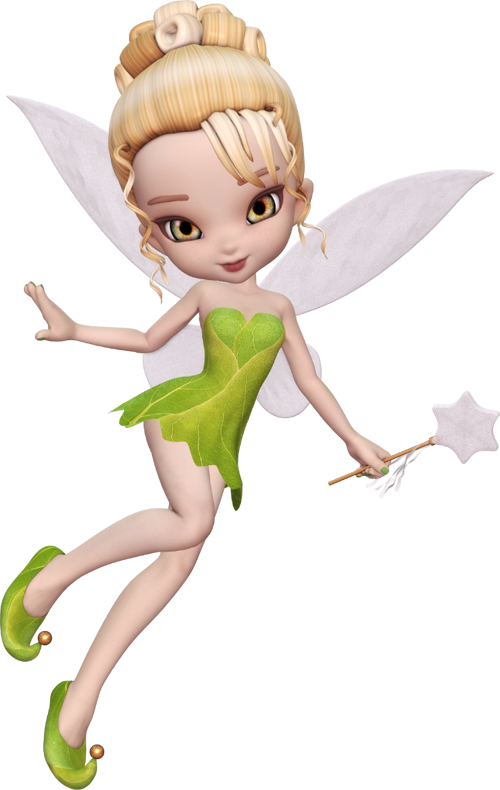 Тема.  
Підсумковий урок
 за темою 
«Літературні казки».
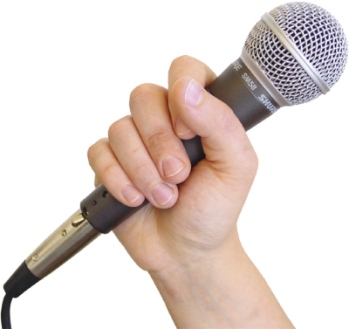 Вправа «Мікрофон»
- А ви на уроці якими маєте бути?
У
важними
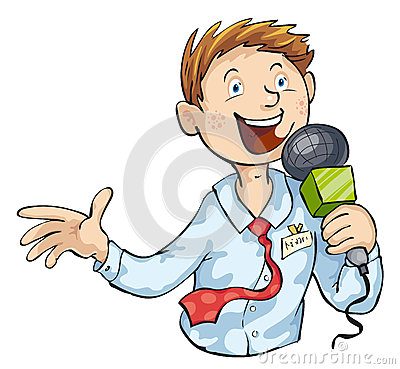 Р
озумними
О
рганізованими
К
мітливими
«Загадка - добавлянка»
країна
Кличе всіх в гості далека _________ , 
Повна  неймовірних див і _________,
І все там чарівне,скрізь — ______ - краса.
Подумайте,_______, промовте, будь_____,
Яка це країна?  Згадали? Це ж ________
чудес
диво
друзі
ласка_,
казка
Довідка:
друзі,
чудес,
країна,
ласка,
диво.
Вправа «Гронування»
КАЗКИ
ПЕРЕМОГА  ДОБРА  НАД  ЗЛОМ
ЛІТЕРАТУРНІ
ПОРАДИ
МУДРІСТЬ
НАРОДНІ
ФОРМУВАННЯ ГРУп
ЗНАЙКИ
1. Підберіть антонім до слова «незнайки»  -
2. Виконайте незвичайний математичний вираз:
Човен – вен + муха – ха + носики – но=
ЧОМУСИКИ
3.
’’’    ‘‘‘
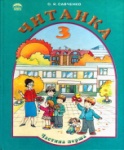 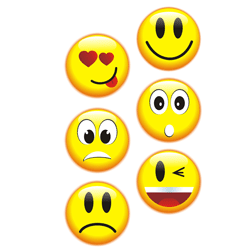 ЧИТАЙЛИКИ
Знайки
Чомусики
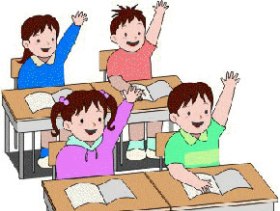 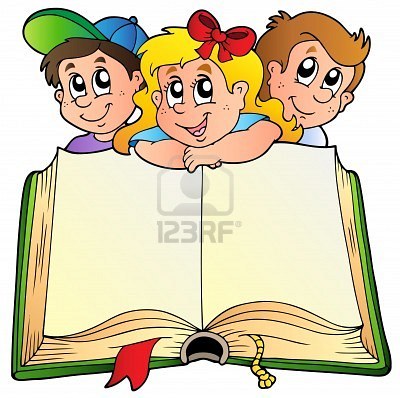 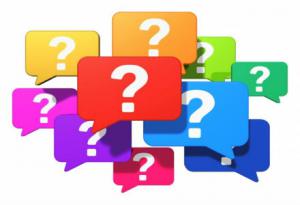 Читайлики
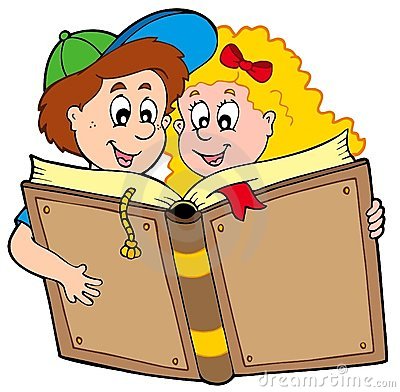 ВУЛИЦЯ КАЗКАРІВ
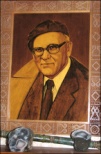 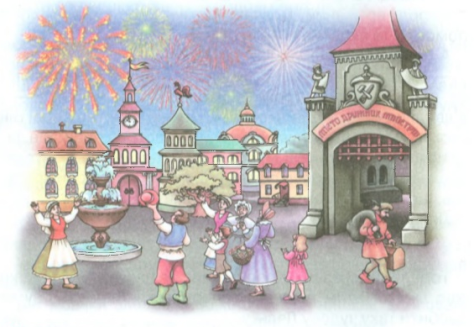 «ЧОМУ В МОРІ ВОДА СОЛОНА»
А. Дімаров
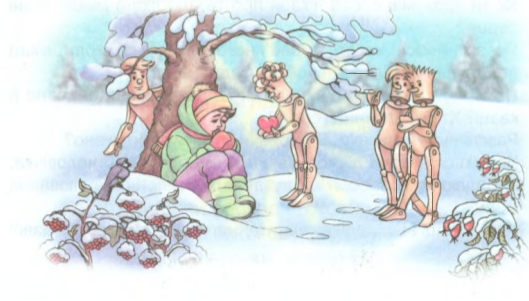 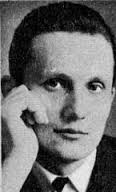 «ДЛЯ ЧОГО ЛЮДИНІ СЕРЦЕ»
В. Скомаровський
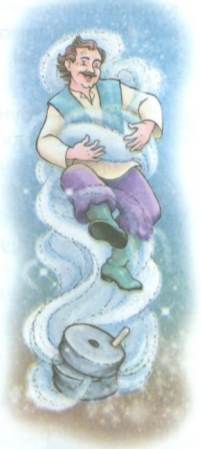 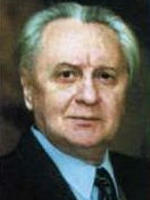 «МІСТО ДРУЖНІХ МАЙСТРІВ»
В. Нестайко
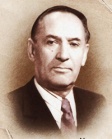 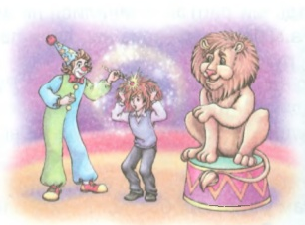 «СУД У ЦИРАКУ»
Ю. Ярмиш
[Speaker Notes: СУ]
ВуЛИЦЯ ЗДІЙСНЕННЯ БАЖАНЬ
Відгадування загадки.
                  
                  Все життя воно в нас б’ється.
                  Бува радіє, бува сміється,
                  Інколи плаче, часом сумує,
              Світить, як сонце і всіх нас дивує.
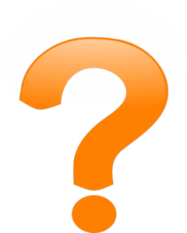 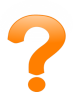 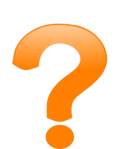 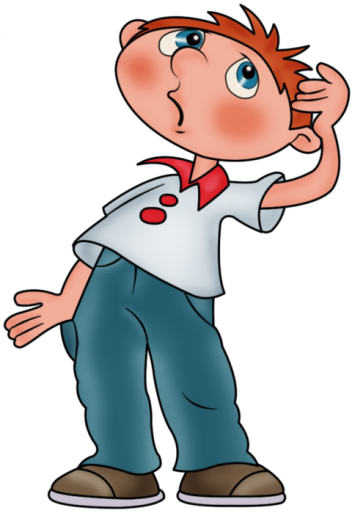 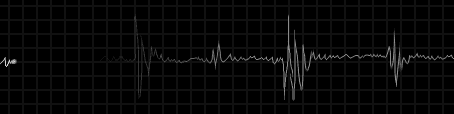 Встанови  послідовність  подій
(робота в групах)
___  Життя чоловічка з серцем. 
___  Незвичайна гостя. 
___  Полум’яне серце зігріває хлопчика. 
___  Плем’я дерев’яних чоловічків. 
___  Лікар, що міняє серця. 
___  Нелегкий вибір.
5
2
6
1
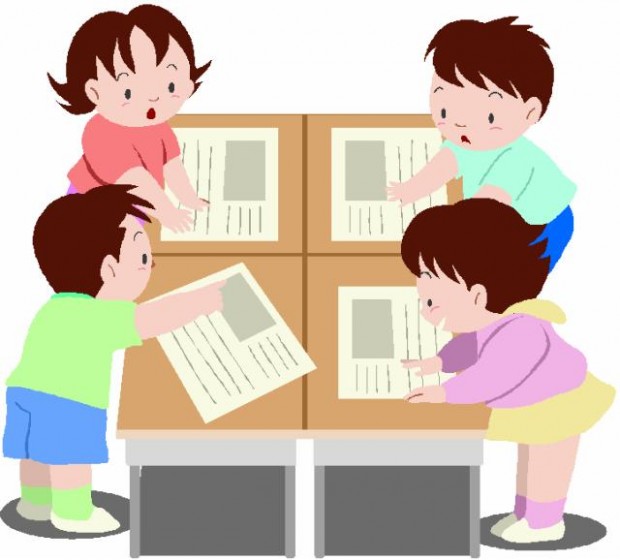 3
4
Вправа «Мозковий штурм».
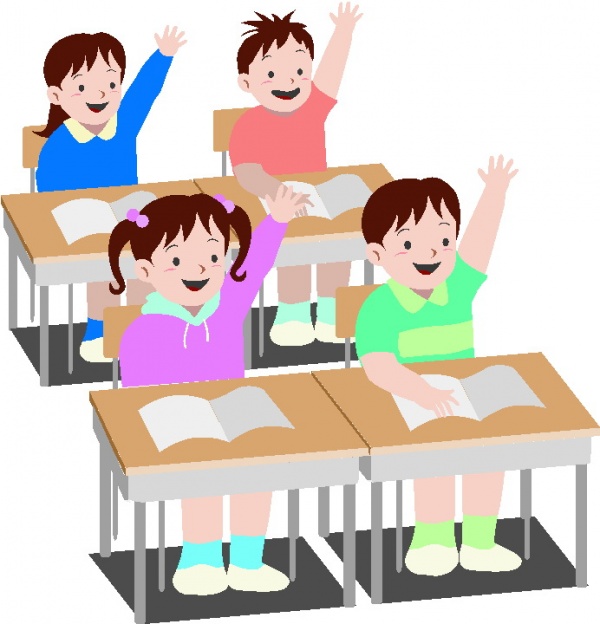 Гра «Перша літера».
Розказати,Адреса,Здивовані,Дівчинка,Одноплемінники, Баркаси, Рибалка, Озерце, Мідяки, Змарніти, Інколи,
Громадяни, Рудольф, Ім’я, Тротуар, Екран, Сльози, Екскаватор, Реготати, Цирк, Ескімос, Вистава, Іринка, Крокви, Найсправедливіший, Електрик, Поцікавився, Рудий, Оселя, Хмуритися, Одвіз, Лікар, Оповісник, Незабаром, Екскурсія.
РАЗ  ДОБРОМ  ЗІГРІТЕ  СЕРЦЕ  ВІК  НЕ  ПРОХОЛОНЕ.
ТВОРЧА РОБОТА
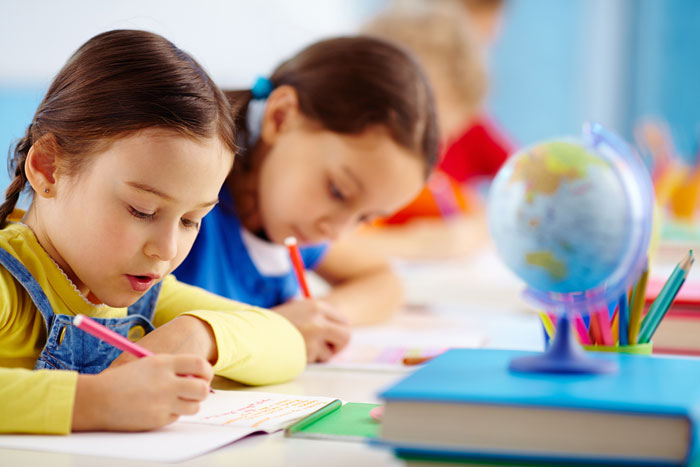 ВУЛИЦЯ ДРУЖНІХ МАЙСТРІВ
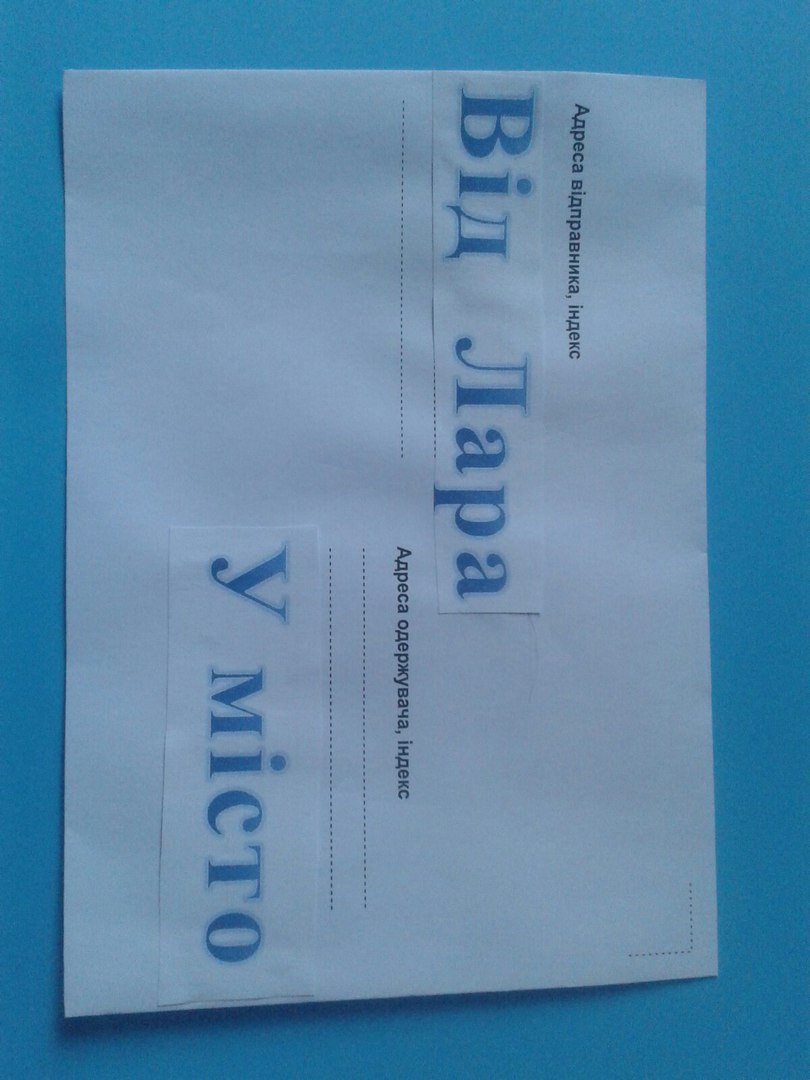 Адресат
Адресант
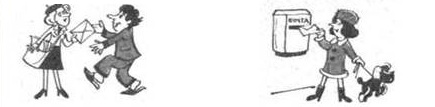 Адресант - той, хто адресує, 
посилає кому-небудь лист.
Адресат- одержувач листа.
Впізнайте героя за його висловлюванням
Славна Рада найстаріших майстрів вирішила: час уже придумати назву нашому місту.  _______________

- Нарешті прийшла моя хвилина. _________

Ми  допоможемо  тобі !  Ми багато чого  навчилися!   _________________

Дорогі мої друзі! Я придумав незвичайну Ляльку. Але в мене її нема. __________

- Добрий день! Нарешті я зможу розповісти вам про своє народження!____________
 
- Нарешті прийшла моя хвилина.________________
ОПОВІСНИК
КРОС
СТАРШИЙ БРАТ
ЛАР
ЛЯЛЬКА
Вправа “Переплутані склади”
вацюПрати  батре  не  оцідинпо, а ждизав  носпіль  і  нодруж.
Працювати треба не поодинці, а завжди спільно і дружно.
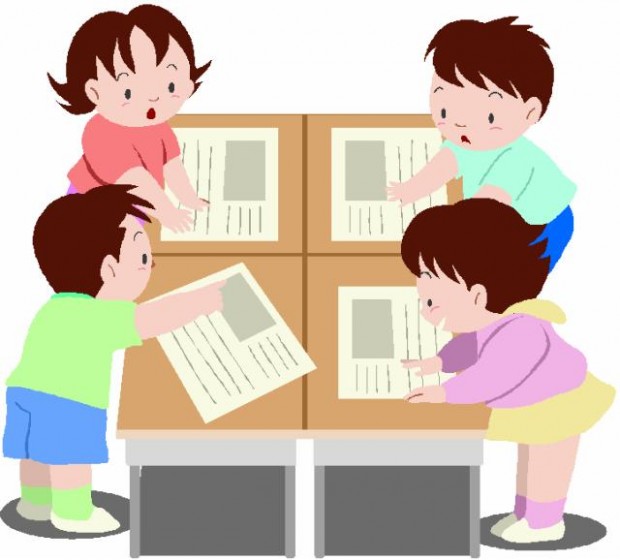 ТВОРЧА робота
(Складання пазлів)
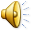 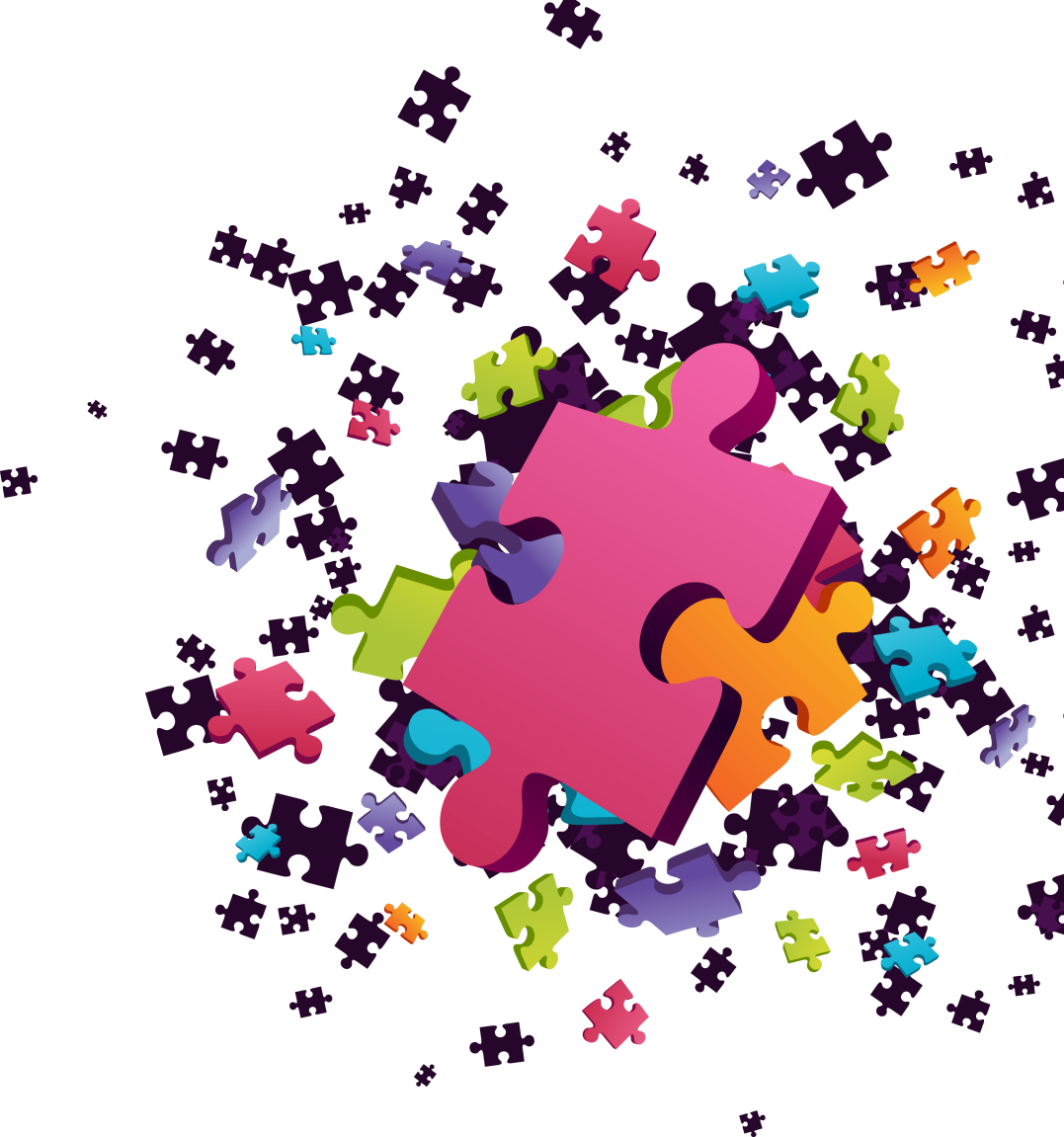 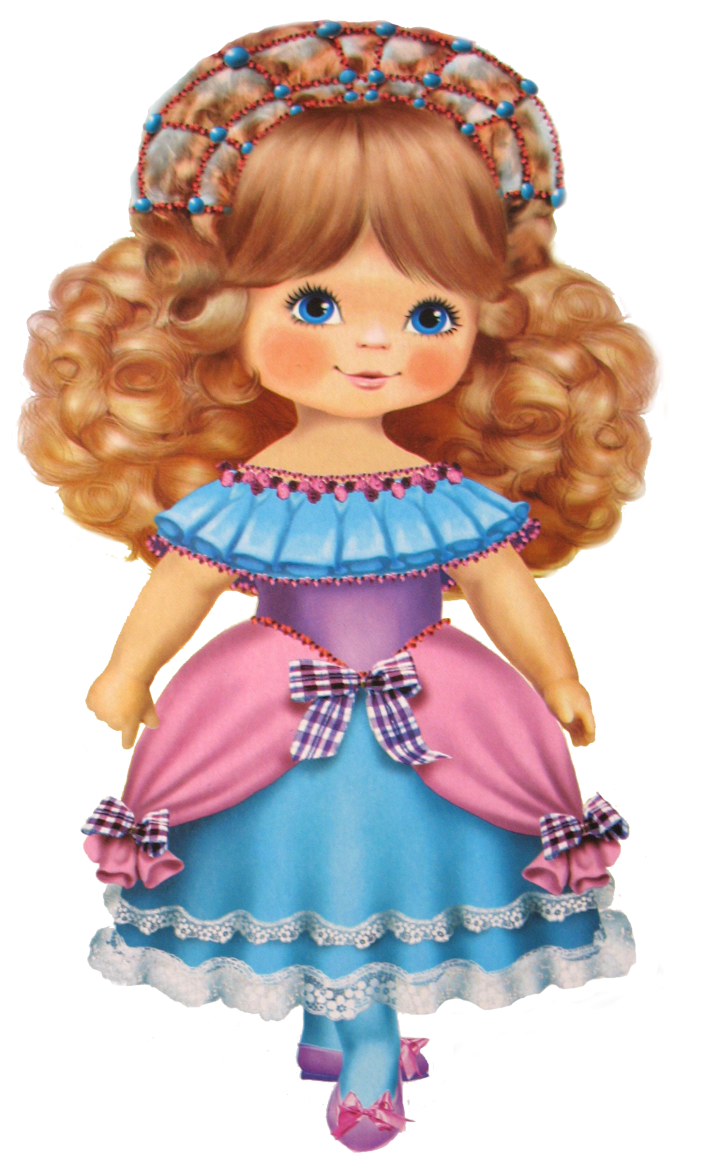 ФІЗКУЛЬТХВИЛИНКА
ВУЛИЦЯ МОРСЬКА
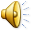 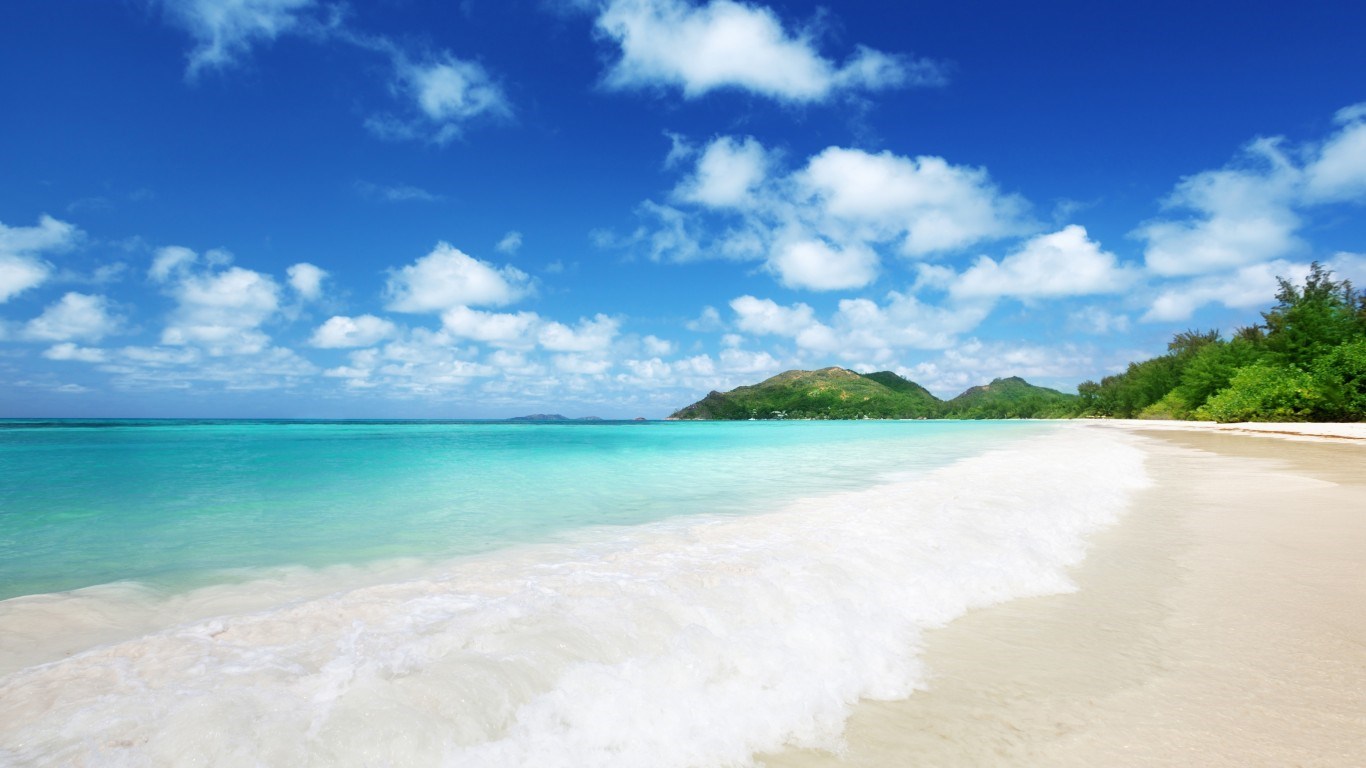 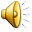 Словникова робота
Гарні, вродливі                                                  ●                              ●  Фелюга

Водоплавний птах з чорним оперенням  ●                              ●Барак 

Невелике вітрильне судно                              ●                             ●Гожі

Велике судно з веслами                                 ●                               ● Баркас

Дерев’яний будинок для тимчасового житла ●                       ● Баклан
ГРА  «Світлофор»
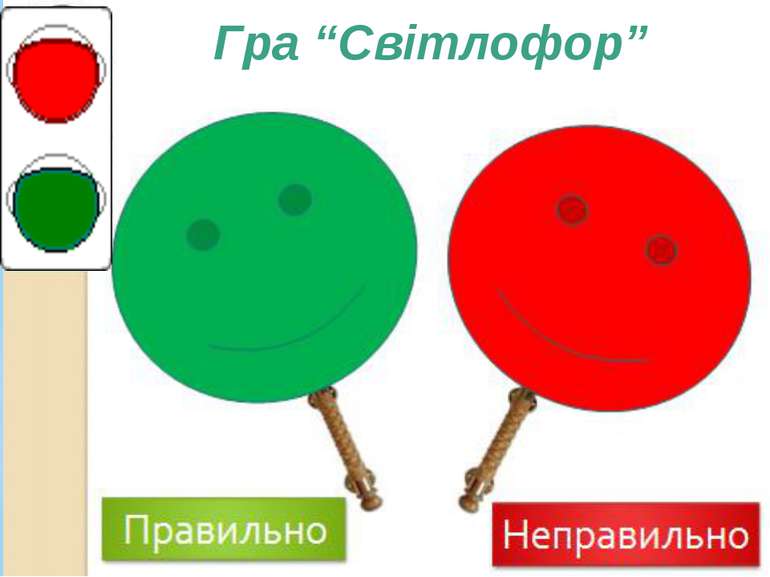 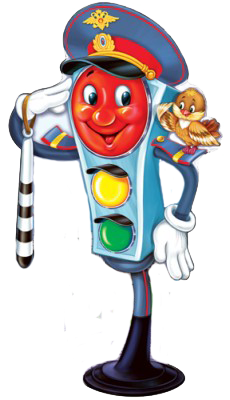 Вправа « Продовж речення»
Приріс, немов …                         
Жив, немов …                               
Жорна, як …                                          
Біліє сіль, як …
торішній мох до скелі .                                          жебрак.                                                      живі .                                                                   сніг серед зимових піль .
Встав пропущені букви
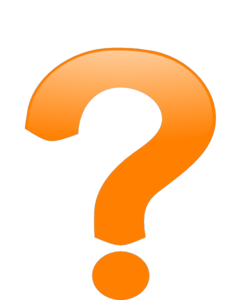 Б_г_т_   з_х_ч_ш  - _ст_ннє   з_г_б_ш.
а
а
о
а
о
е
о
а
а
у
и
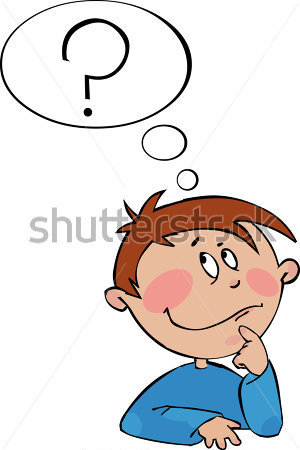 ВУЛИЦЯ ЧАРІВНА
БЮРО ЗНАХІДОК
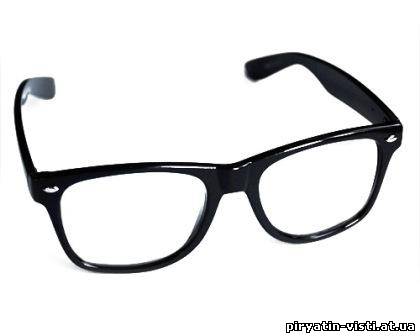 Робота в парах
ТЕСТ
1. Де відбувався суд над Ромкою?
а) у школі
б) у цирку
в) у суді.
2. Чим пояснюється назва міста Рудоград?
а) бо там жили лише діти;
б) бо всі мешканці міста були руді;
в) бо там жили клоуни.
3. Хто проводив суд над Ромкою?
а) клоун — фокусник Рудольфо;
б) новачок Рудик Руденко;
в) Верховний суд Рудих.
4. Чому хлопчики опинилися в Рудограді?
а) бо дуже захотіли;
б) бо одягнули чарівні окуляри;
в) бо їх відправила туди Ритка.
5. Чому Ромка хотів вибачитися перед новачком?
а) він зрозумів свою помилку;
б) його примусив Рудольфо;
в) бо так хотів Вася.
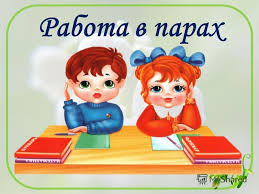 ТВОРЧА РОБОТА(СКЛАДАННЯ ПОРАД ДЛЯ РОМКА)
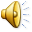 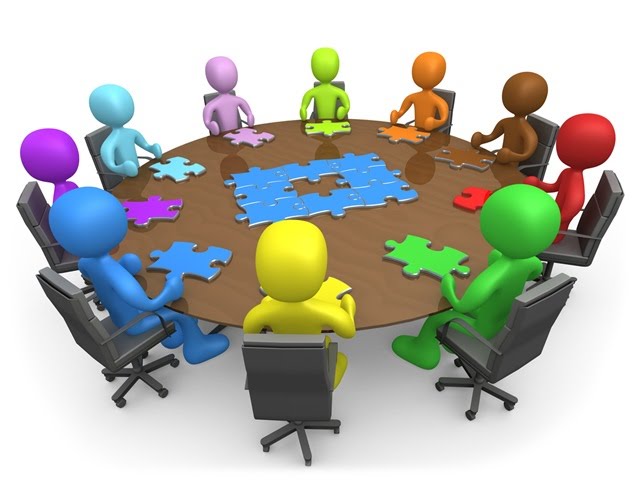 РОБОТА З ДЕФОРМОВАНИМ РЕЧЕННЯМ
другого,  з не тобі  було смійся  того Не щоб.
Не смійся з другого, щоб тобі не було  того.
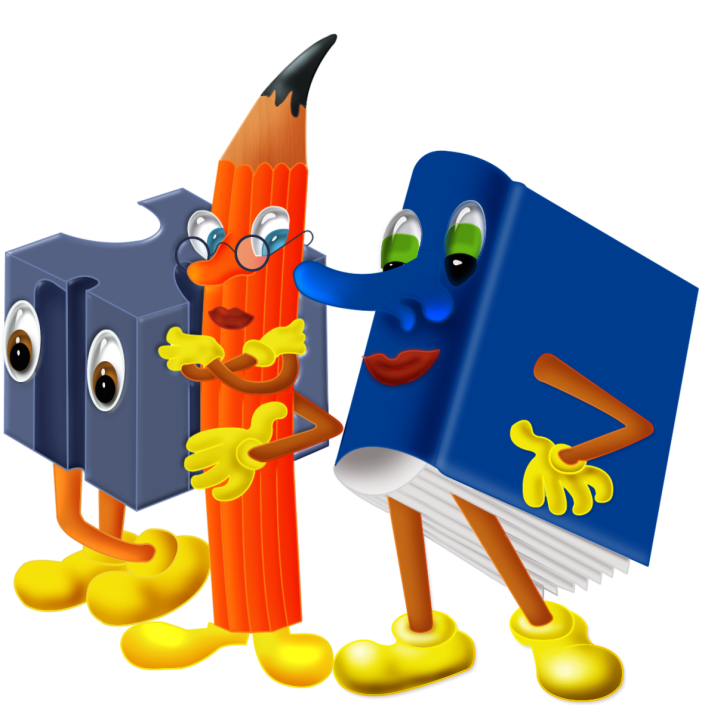 ПІДСУМОК  УРОКУ
(Складання сенкану)
Зміст сенкану:
Іменник.
Два прикметника.
Три дієслова.
Фраза – висновок з чотирьох слів.
Іменник – синонім до теми.
СЕНкАН
КАЗКИ
ПОВЧАЛЬНІ РОЗУМНІ
ПОПЕРЕДЖАЮТЬ, ЗАСТЕРІГАЮТЬ, 
ВИХОВУЮТЬ.
БУВАЮТЬ ЛІТЕРАТУРНІ І НАРОДНІ.
КАЗКИ – ДЖЕРЕЛО МУДРОСТІ
МОЛОДЦІ!